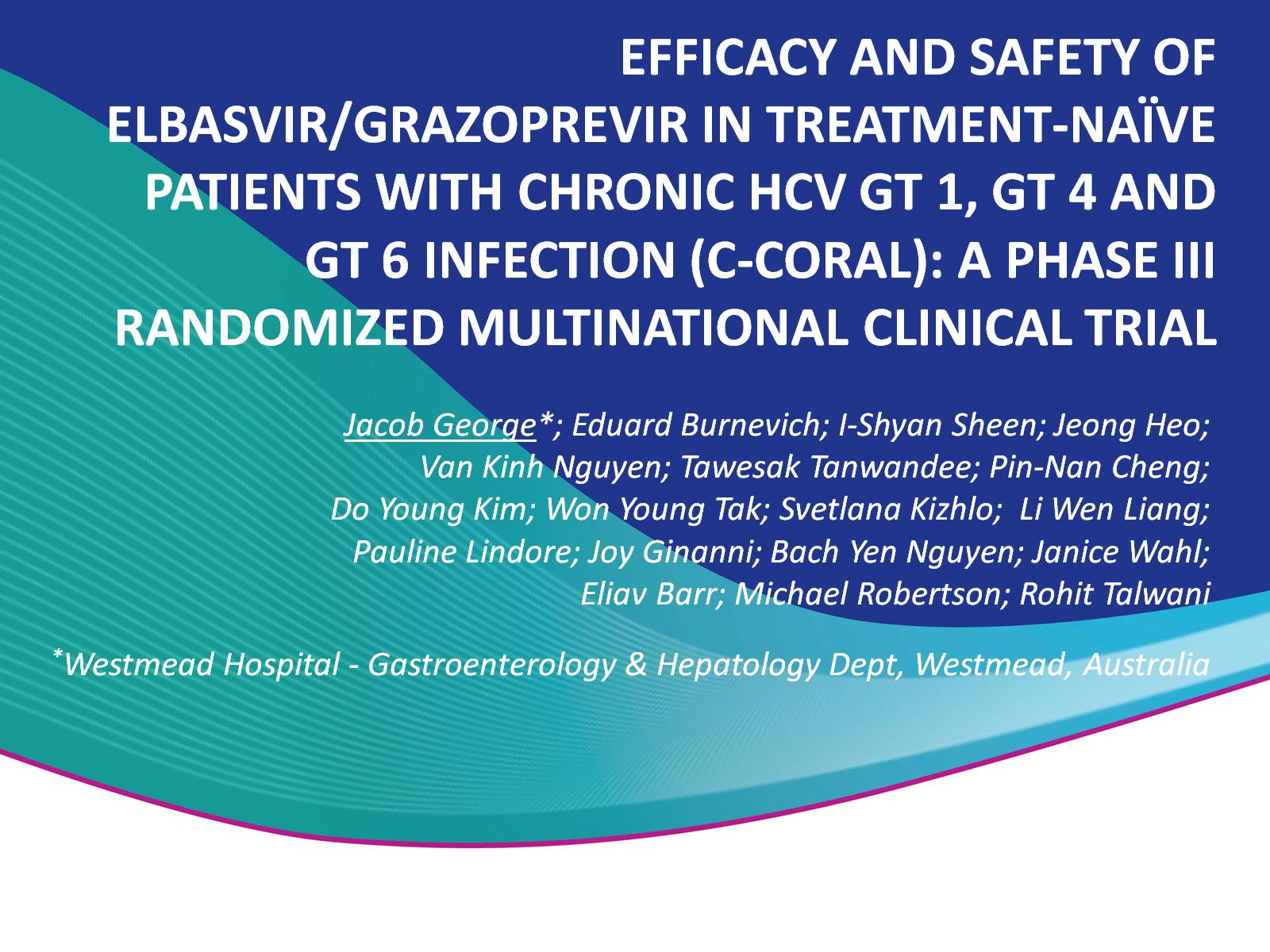 Efficacy and Safety of Elbasvir/Grazoprevir in Treatment-Naïve patients with Chronic HCV GT 1, GT 4 and GT 6 Infection (C-CORAL): A Phase III Randomized Multinational Clinical Trial
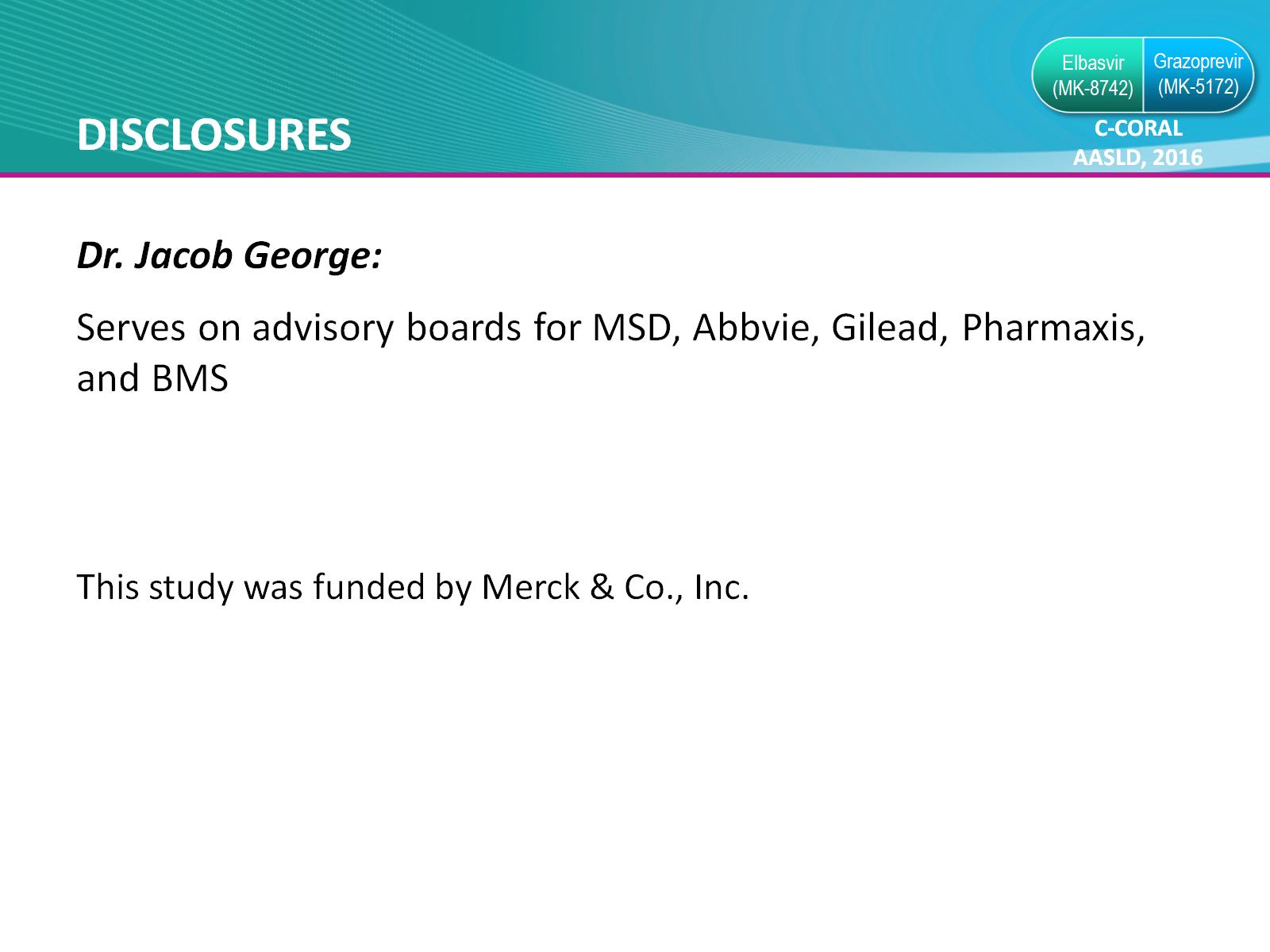 Disclosures
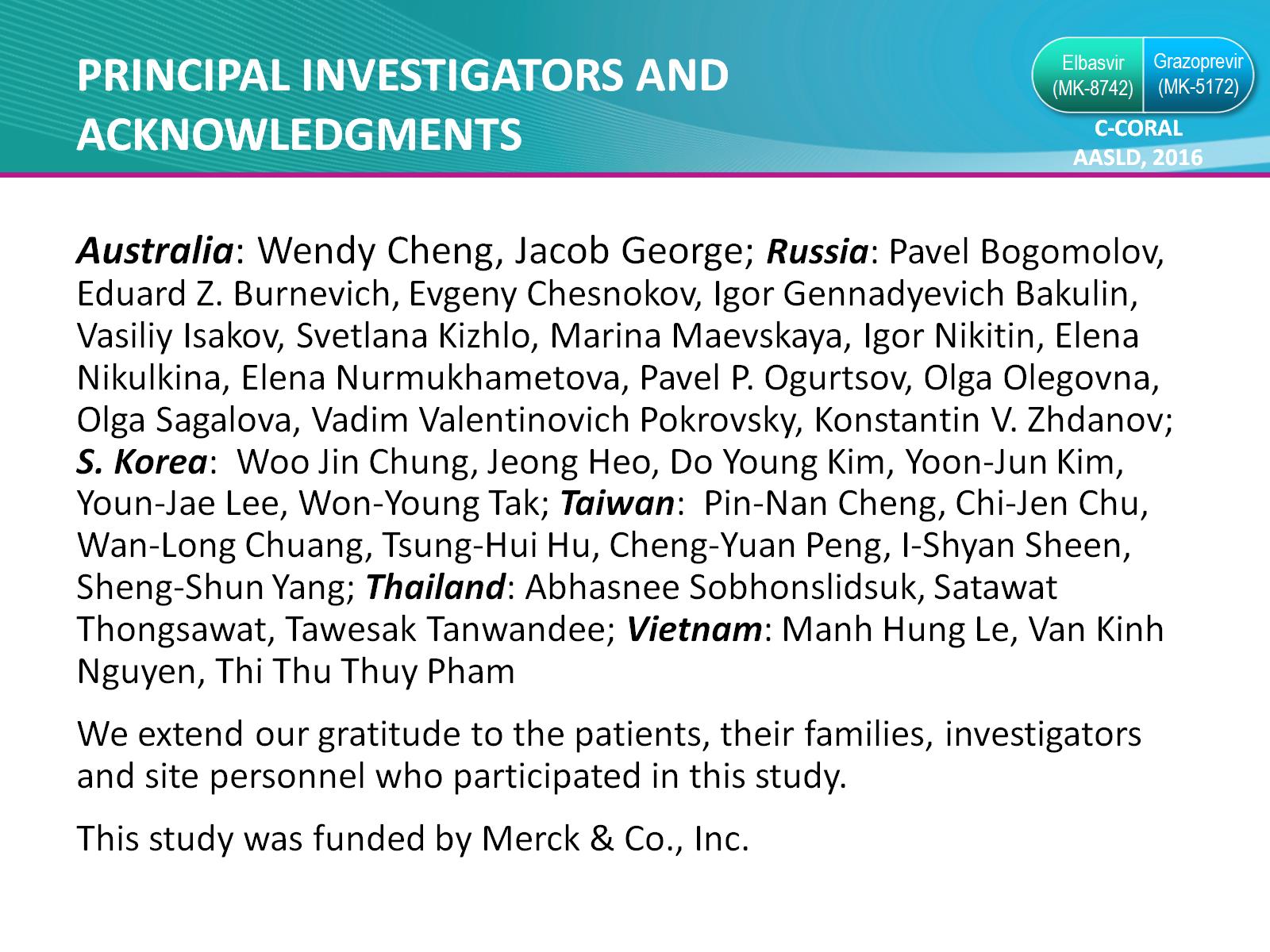 Principal investigators and acknowledgments
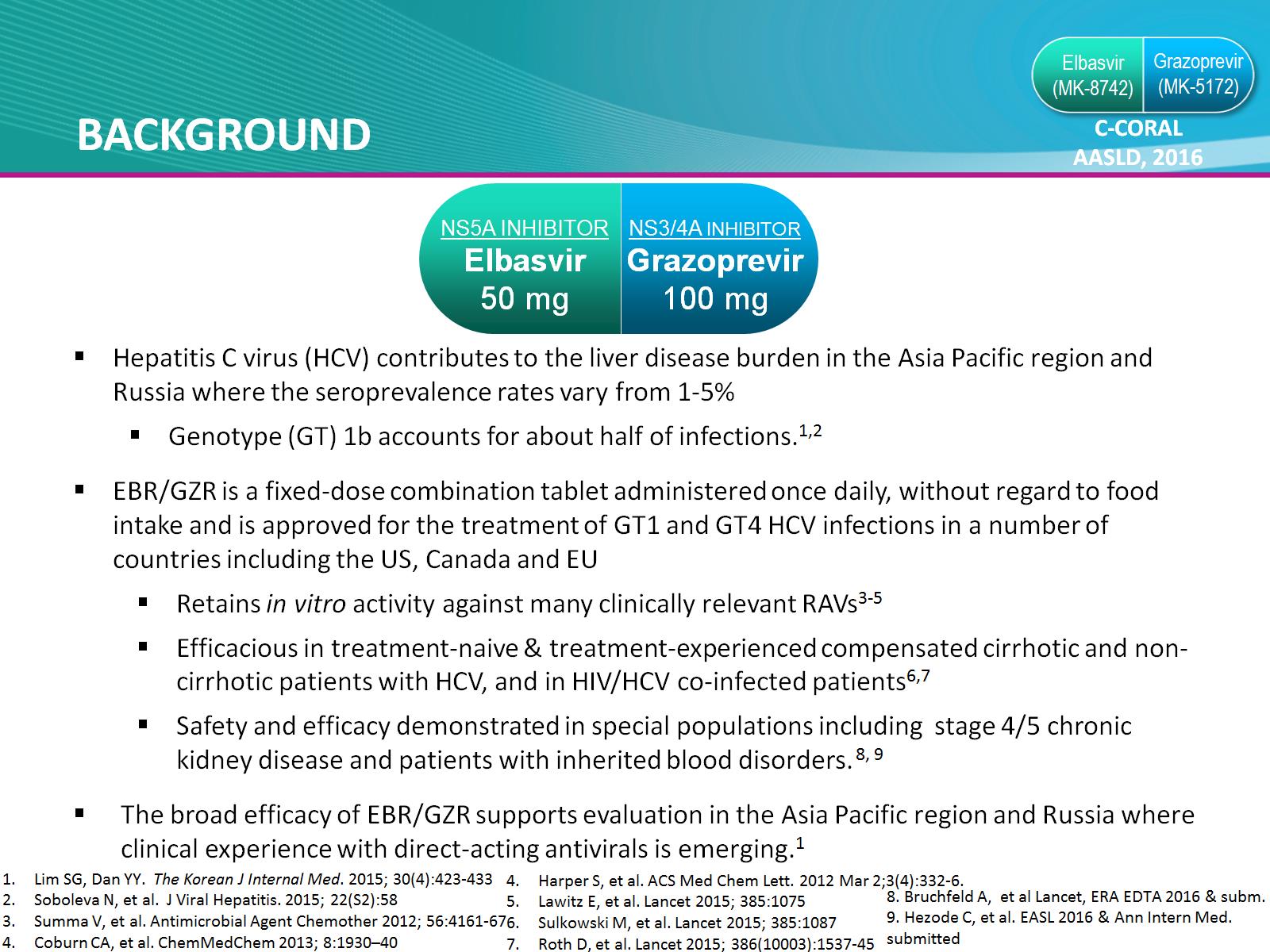 Background
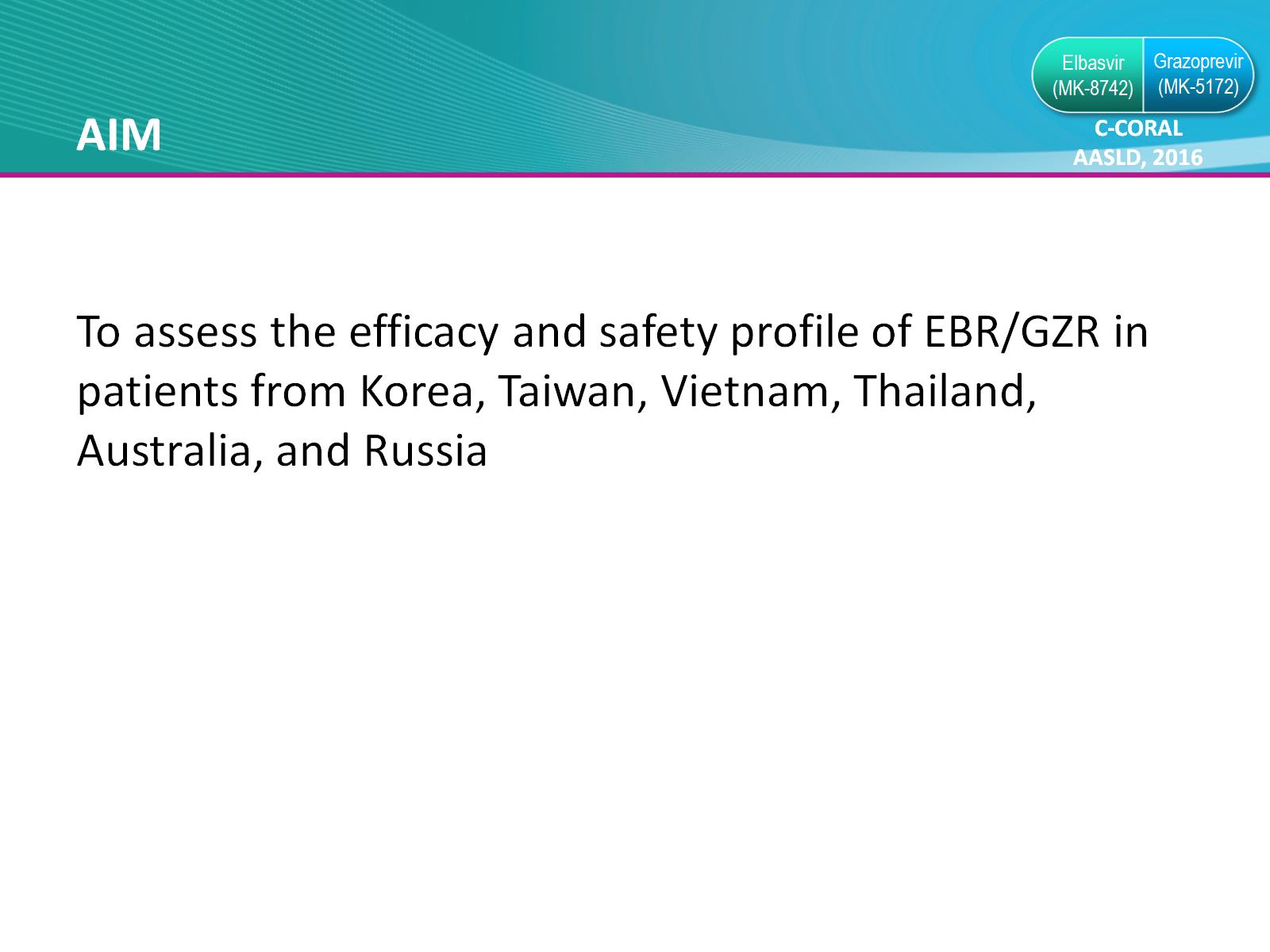 AIM
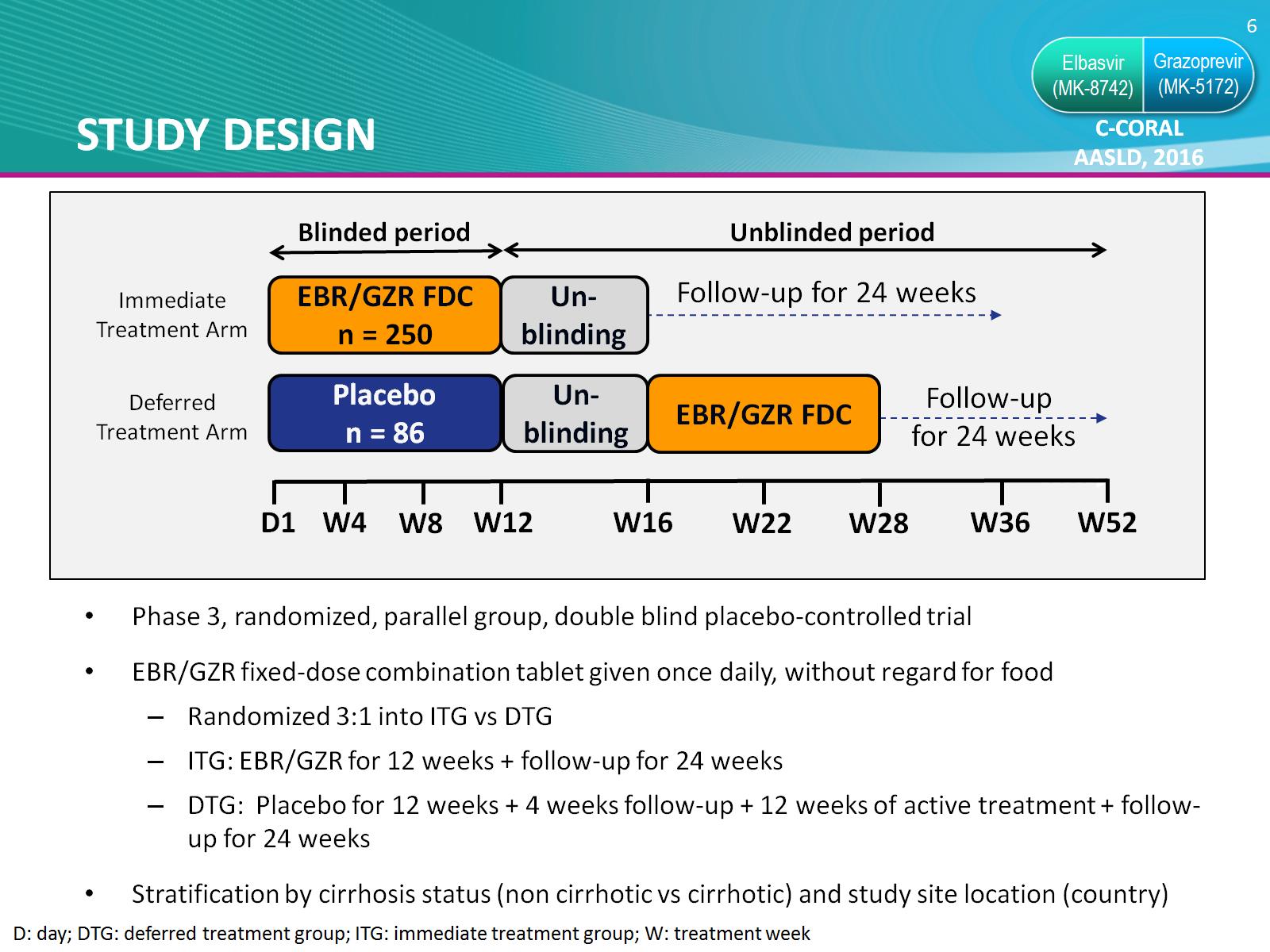 STUDY DESIGN
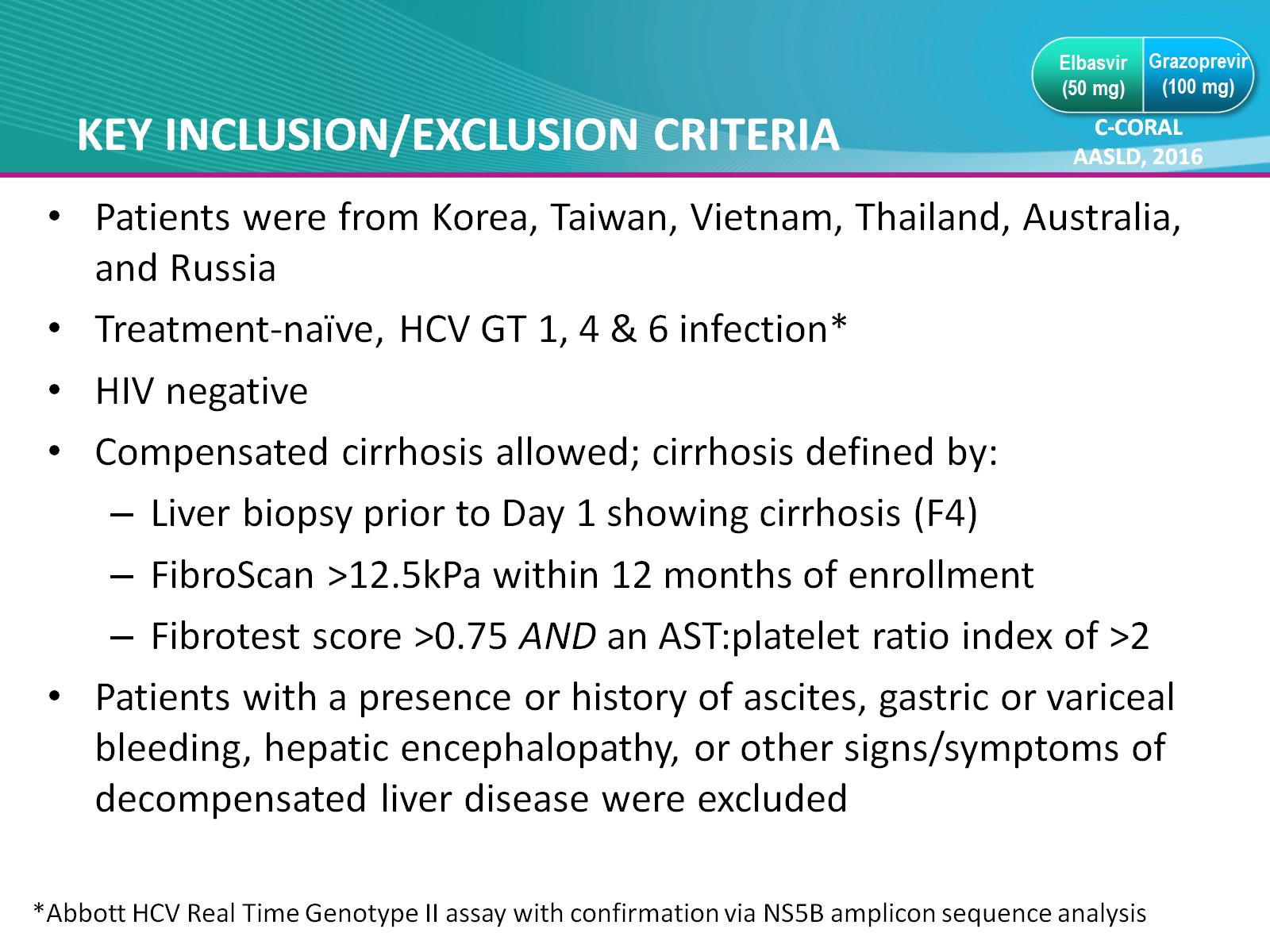 Key inclusion/exclusion criteria
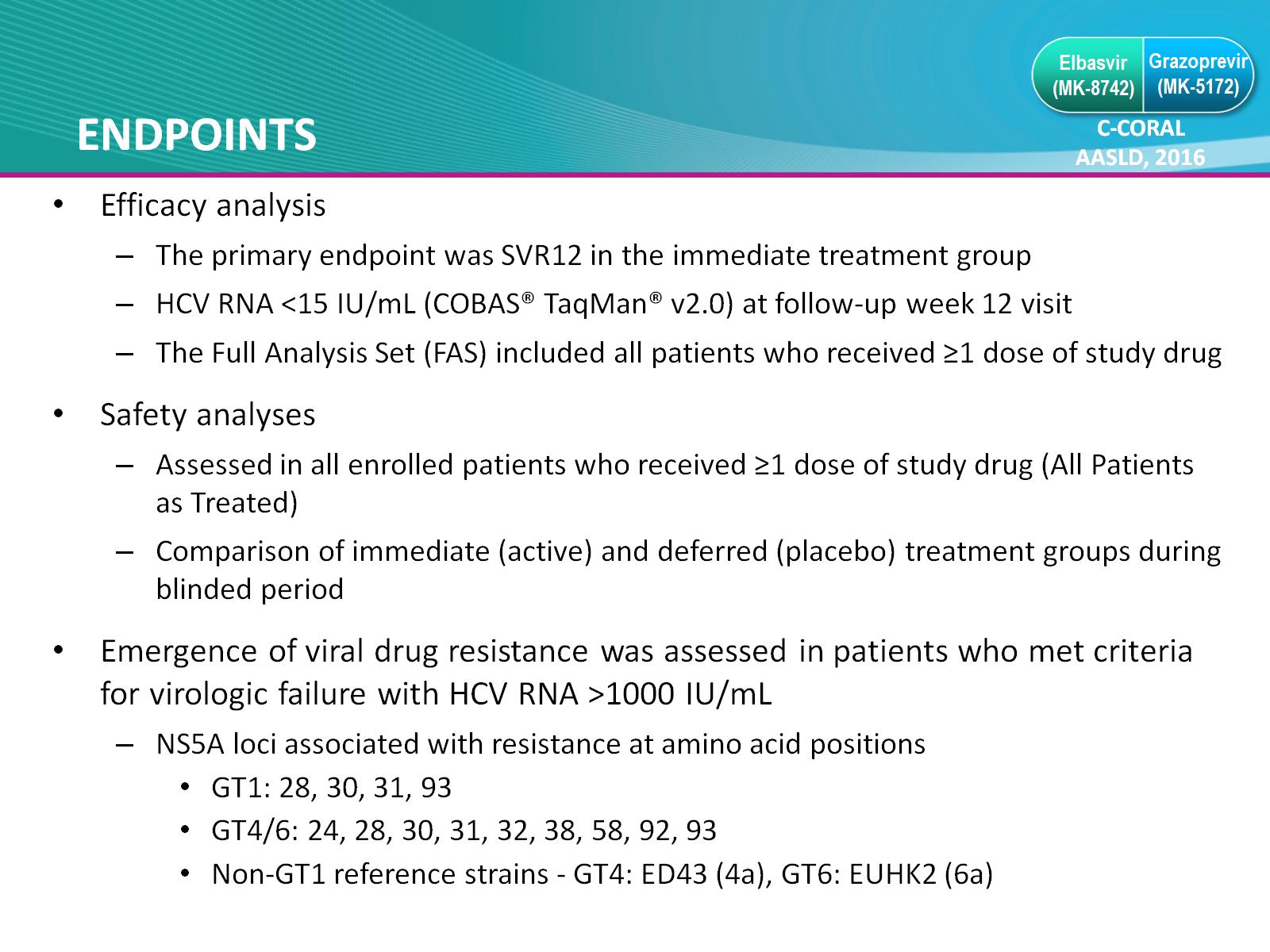 endpoints
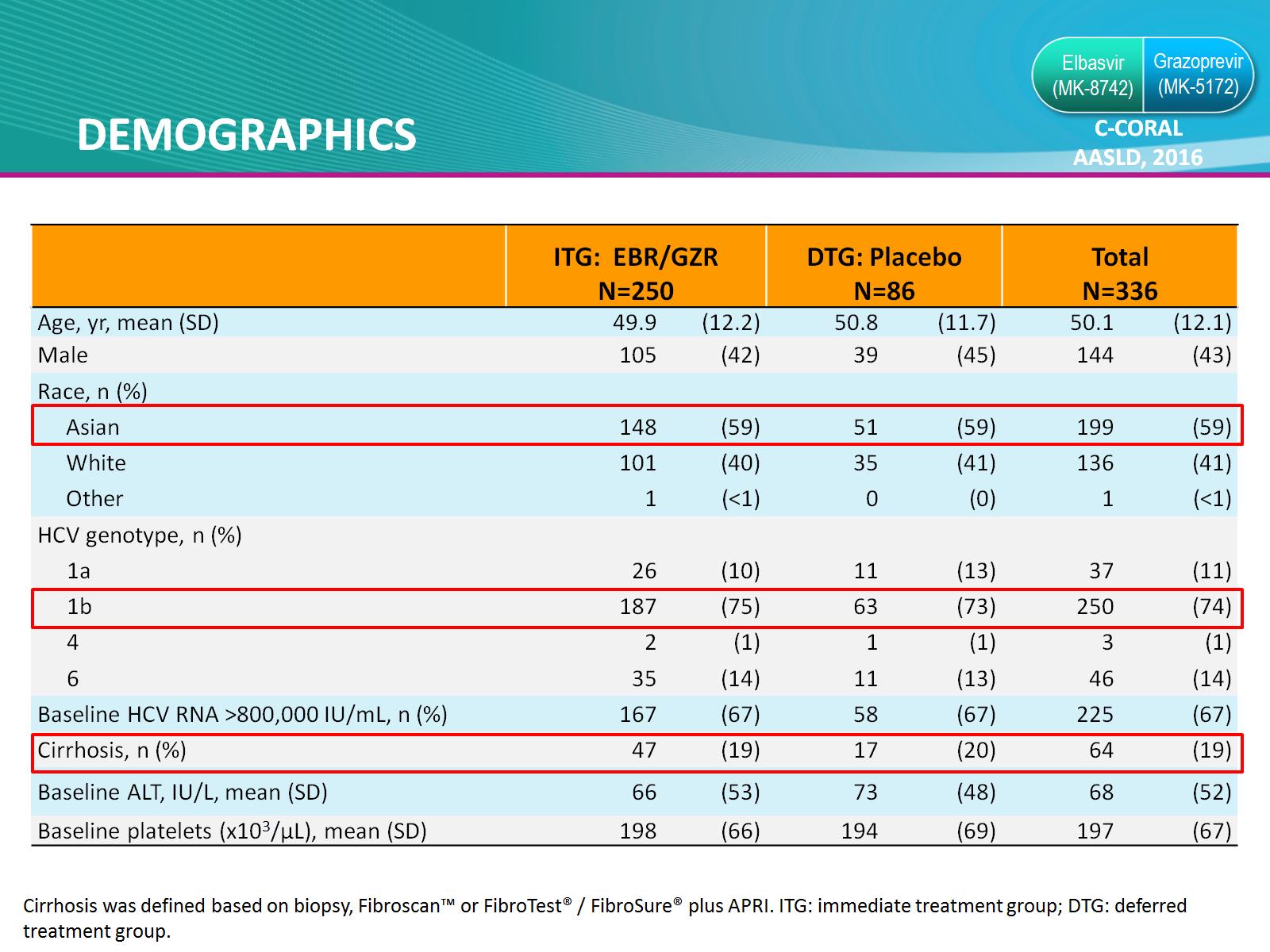 demographics
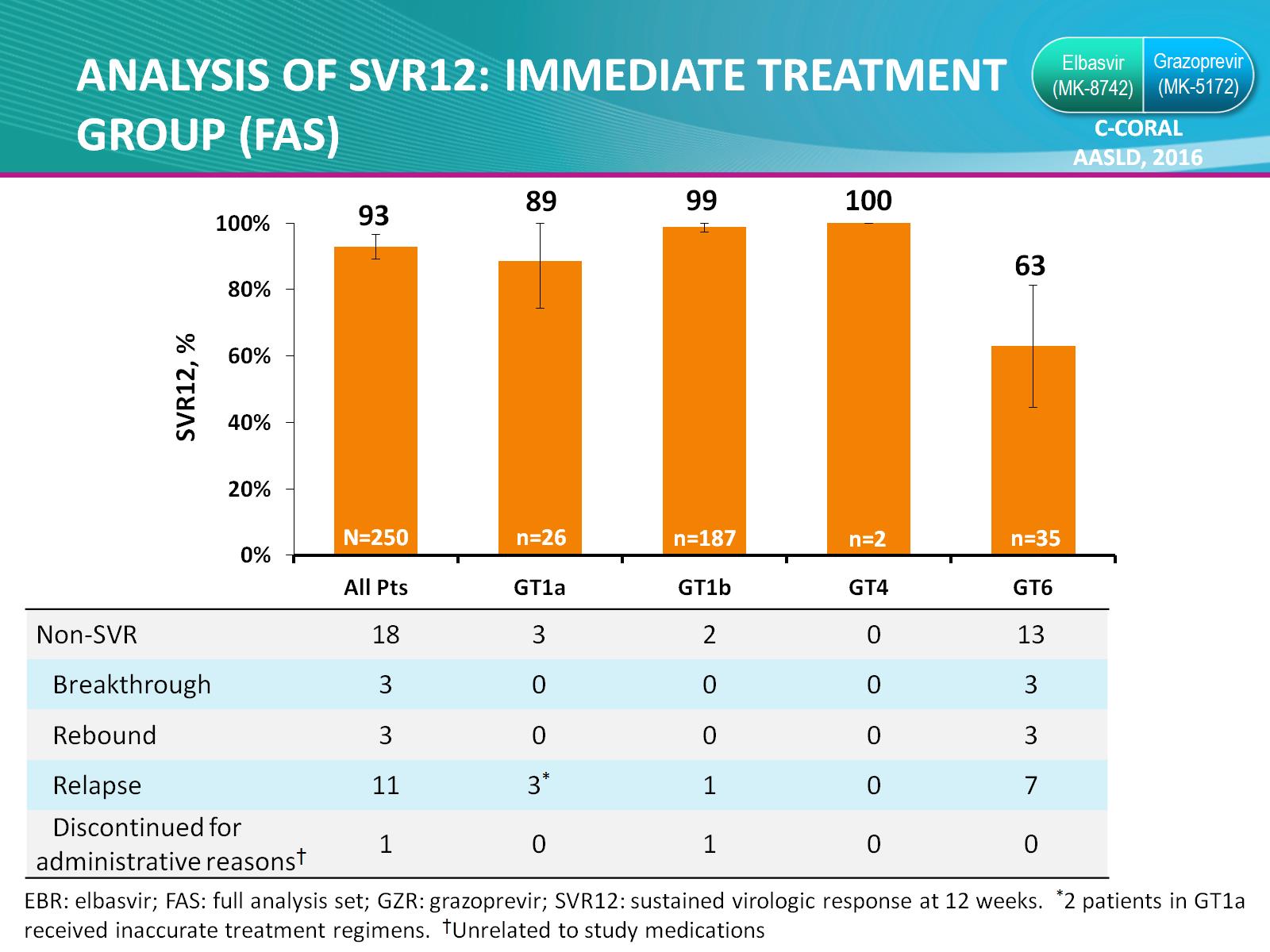 Analysis of SVR12: Immediate treatment group (FAS)
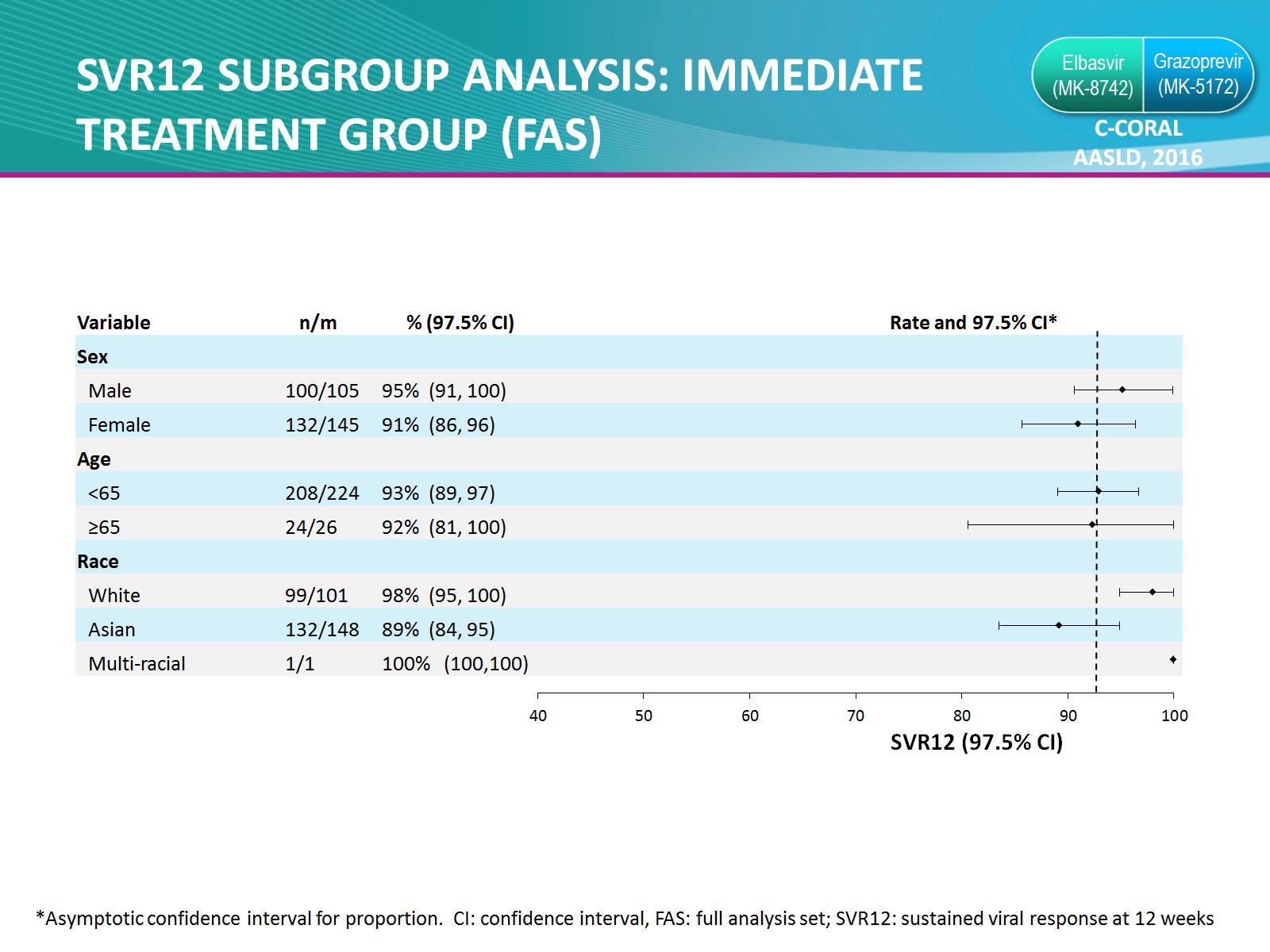 SVR12 Subgroup Analysis: immediate treatment group (FAS)
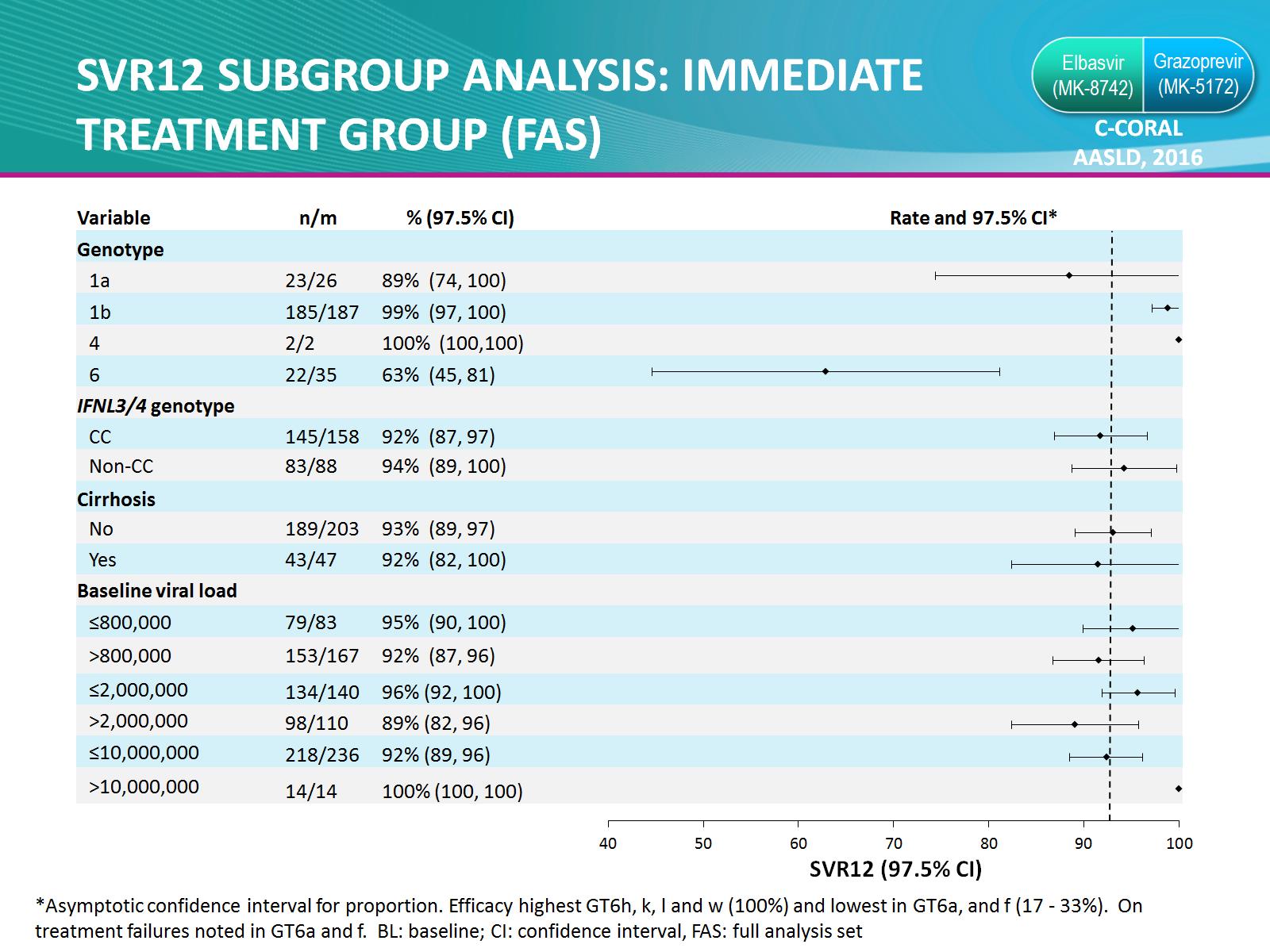 SVR12 Subgroup Analysis: immediate treatment group (FAS)
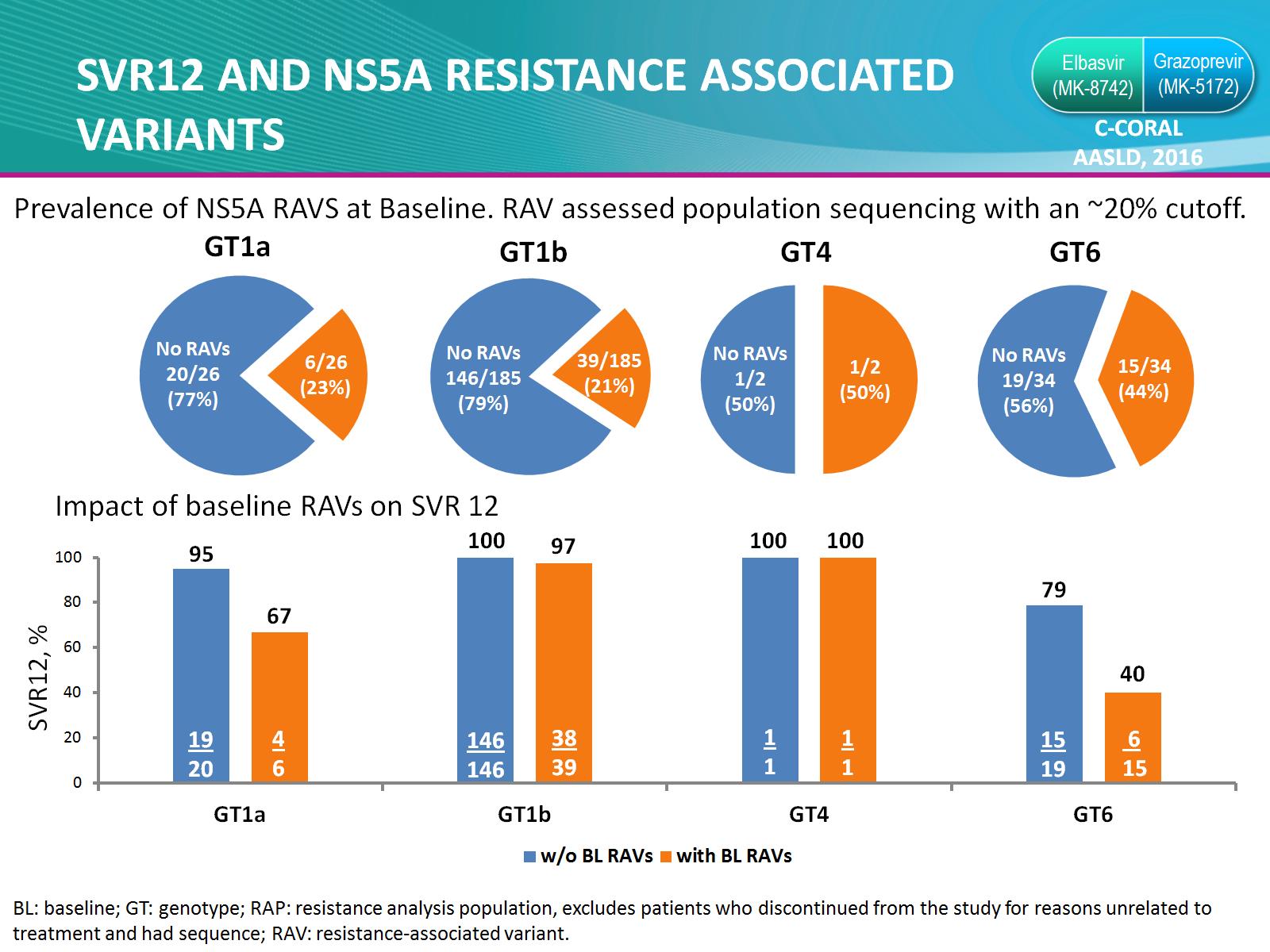 SVR12 and ns5A resistance associated variants
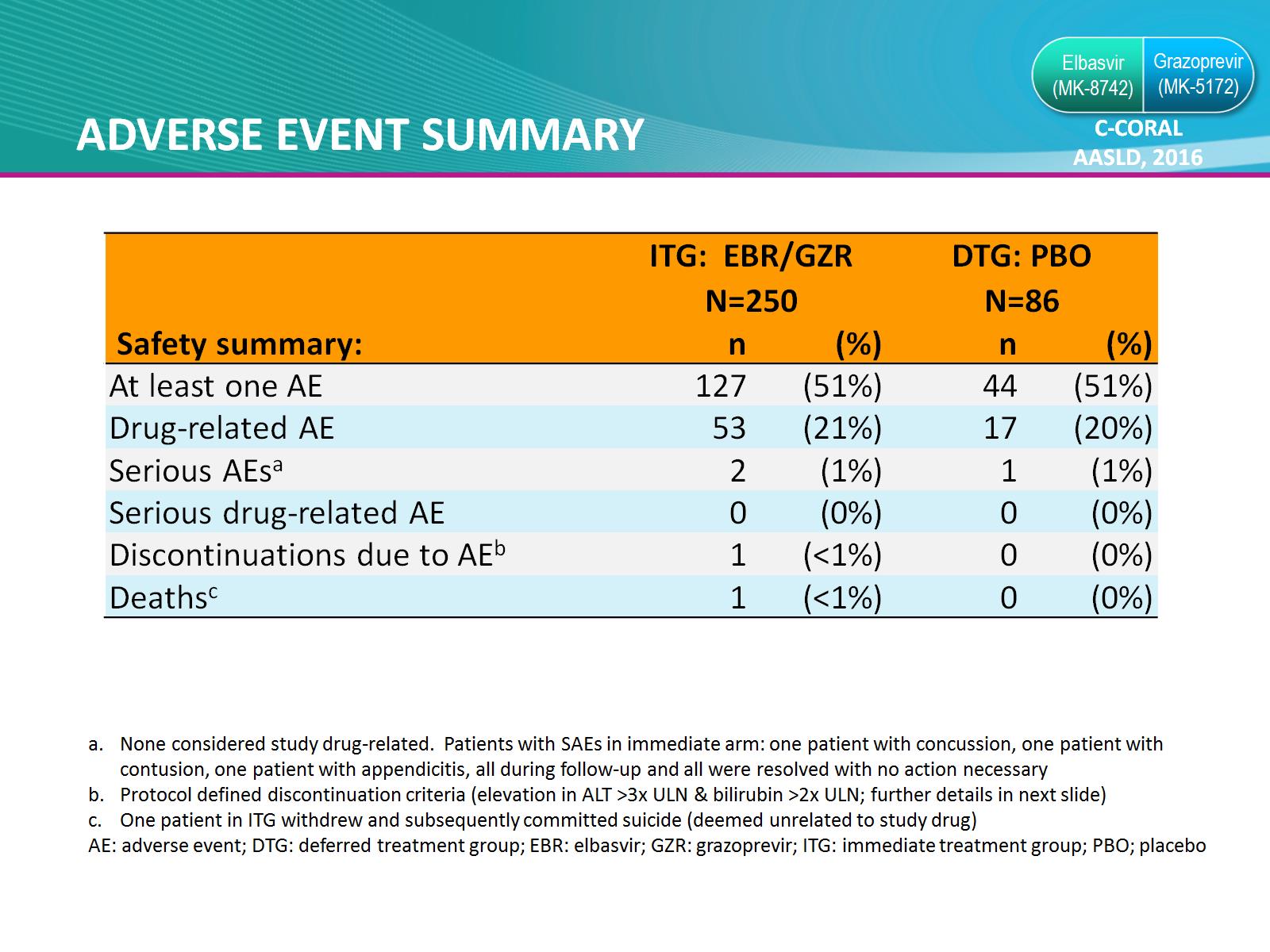 adverse event Summary
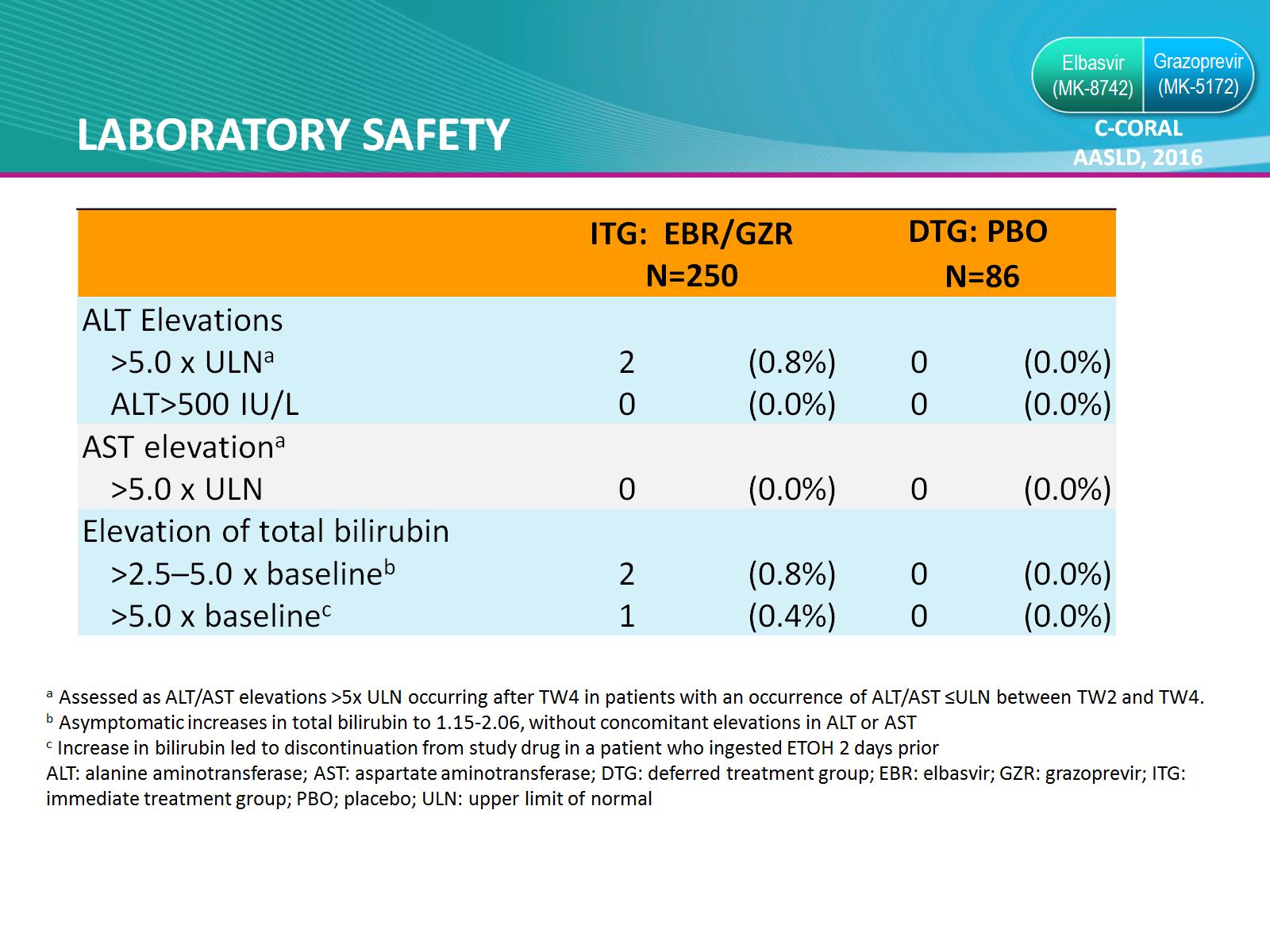 Laboratory safety
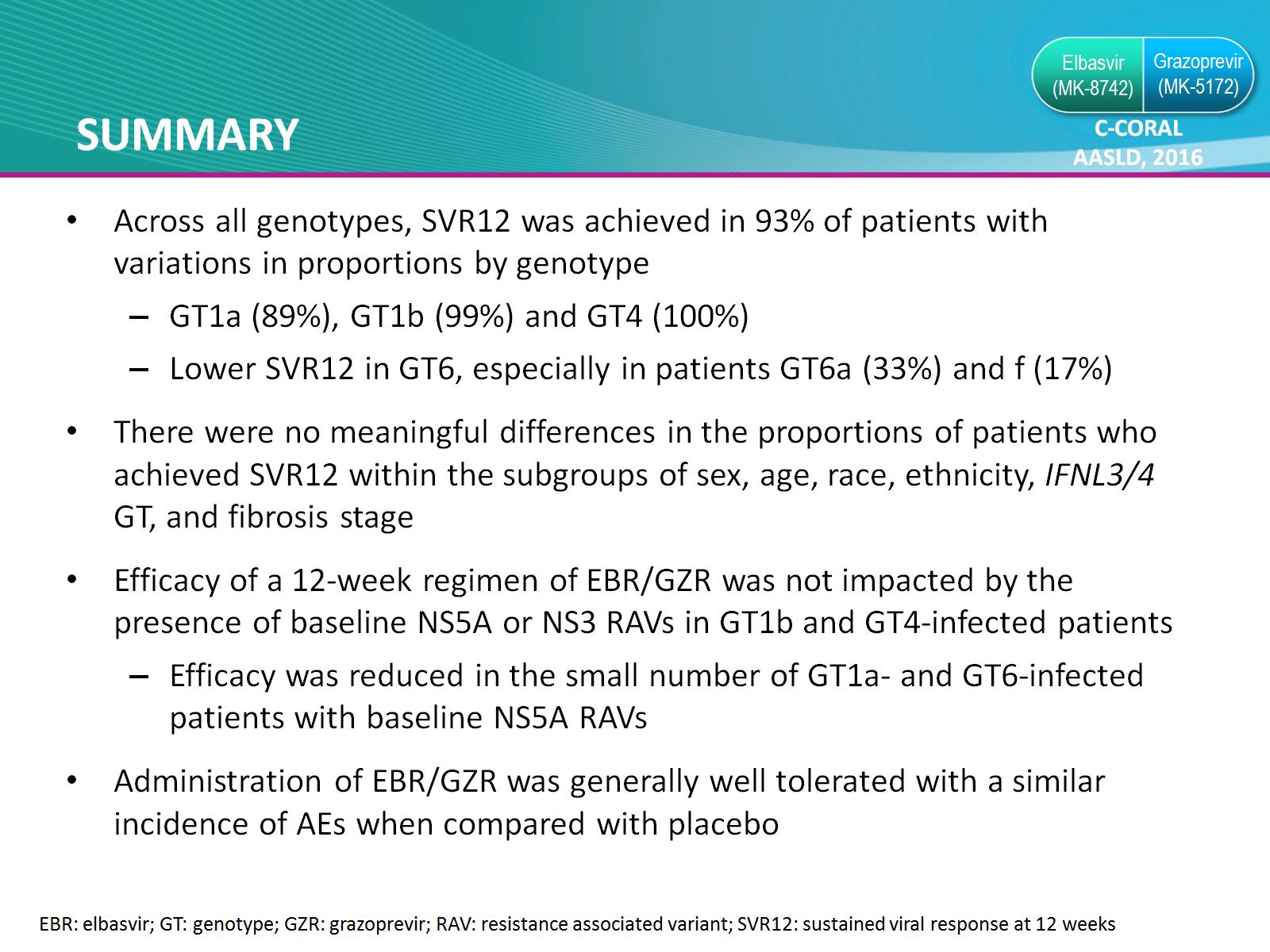 Summary